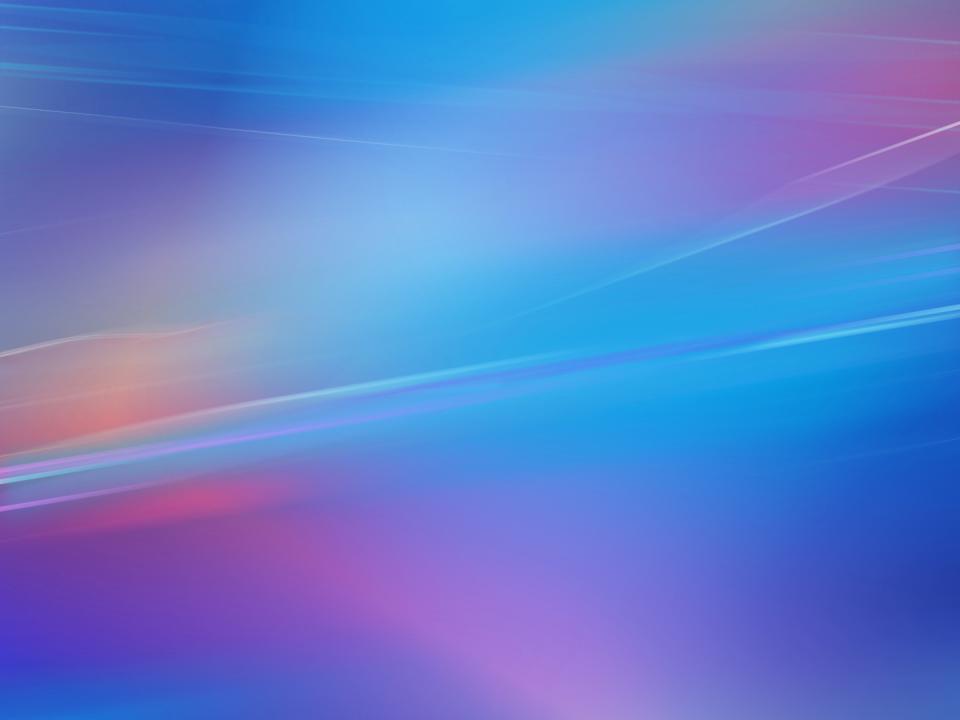 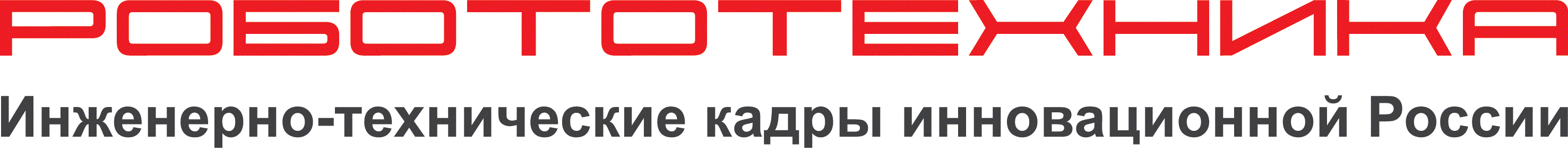 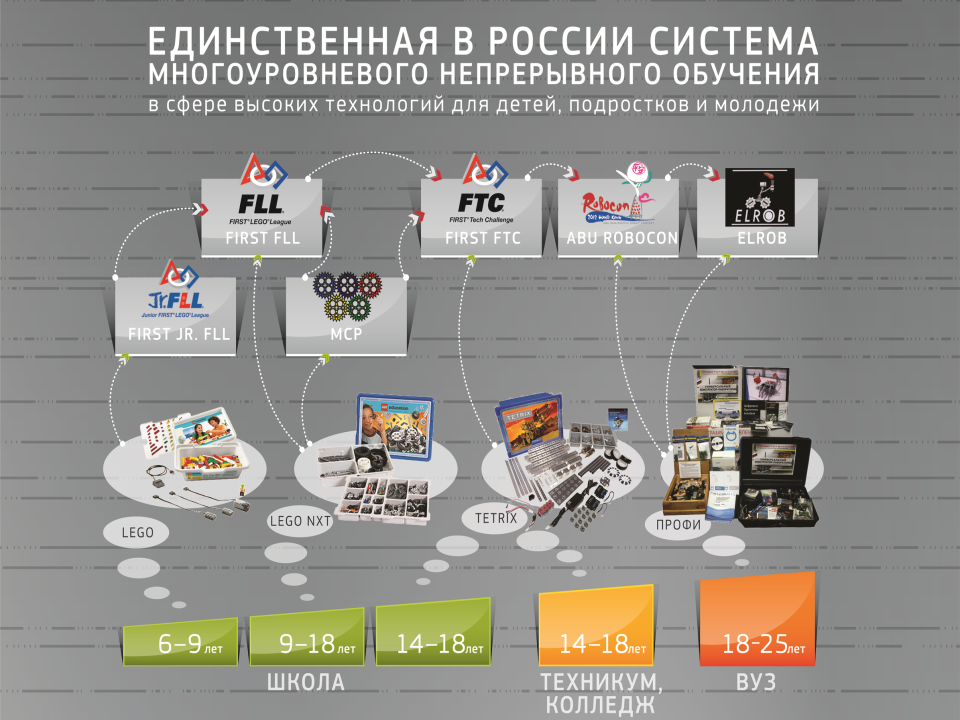 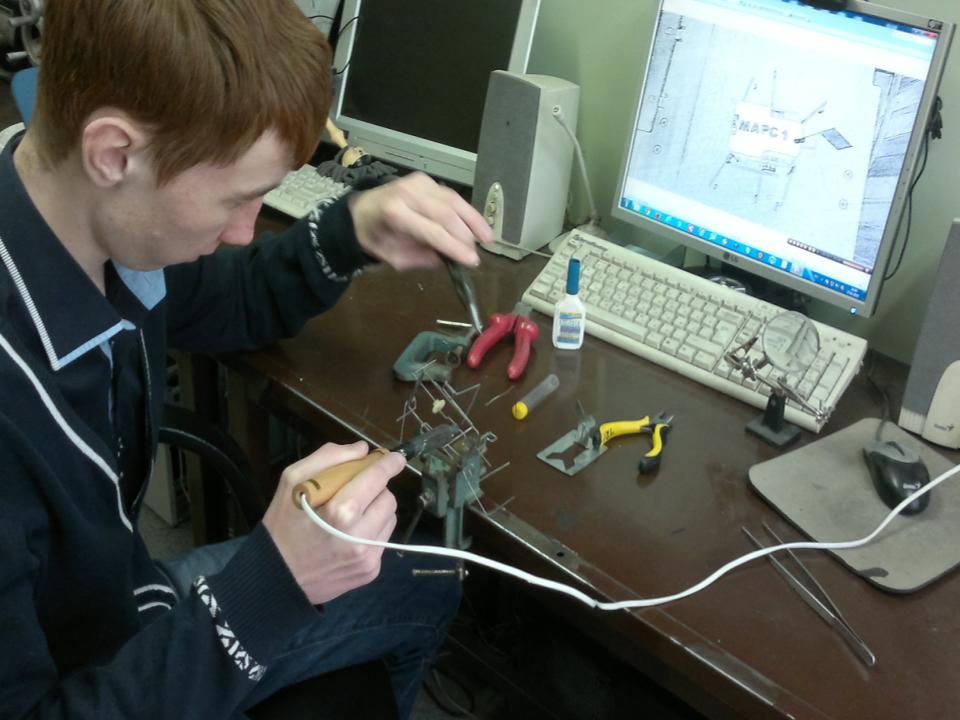 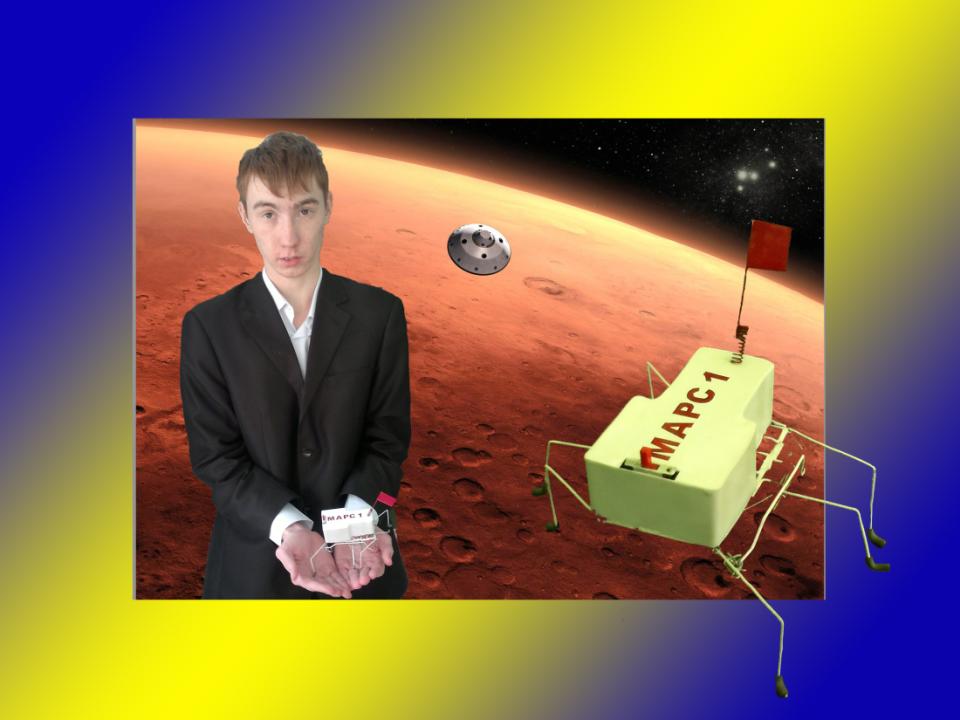 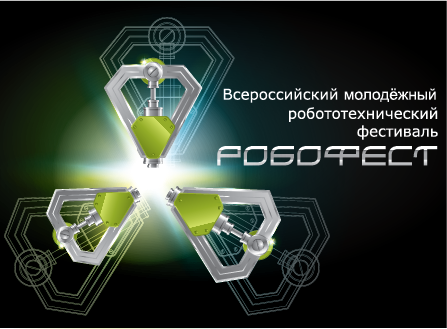 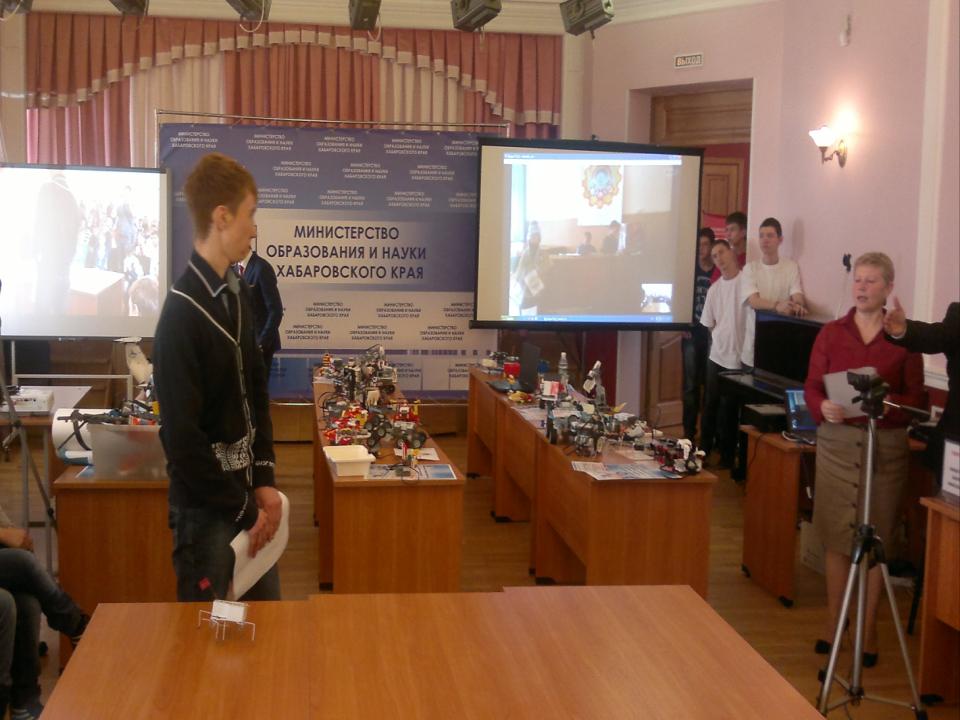 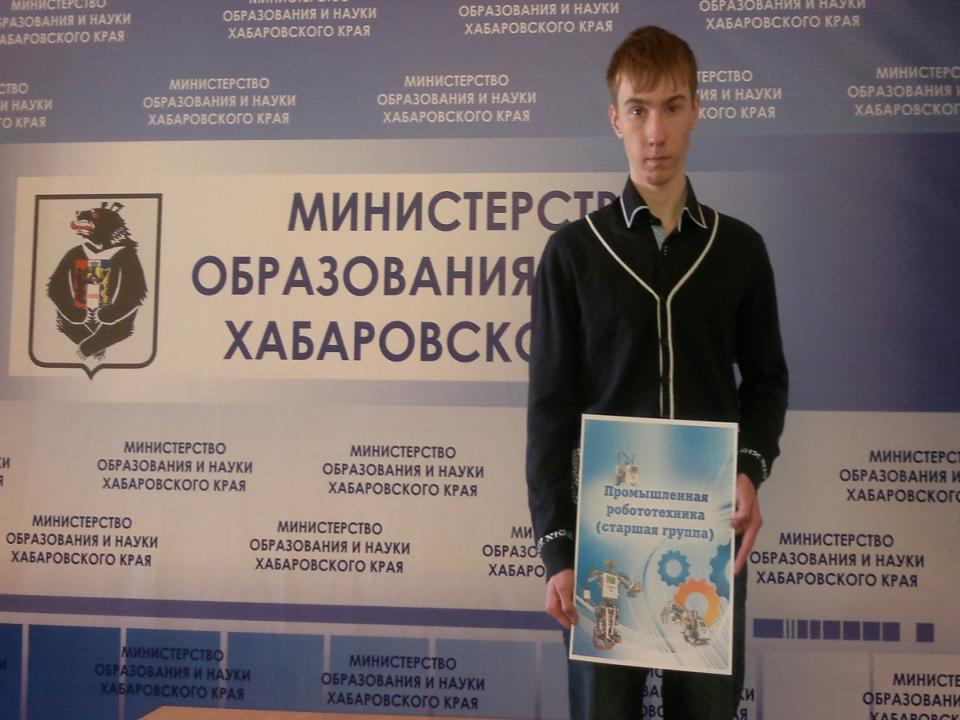 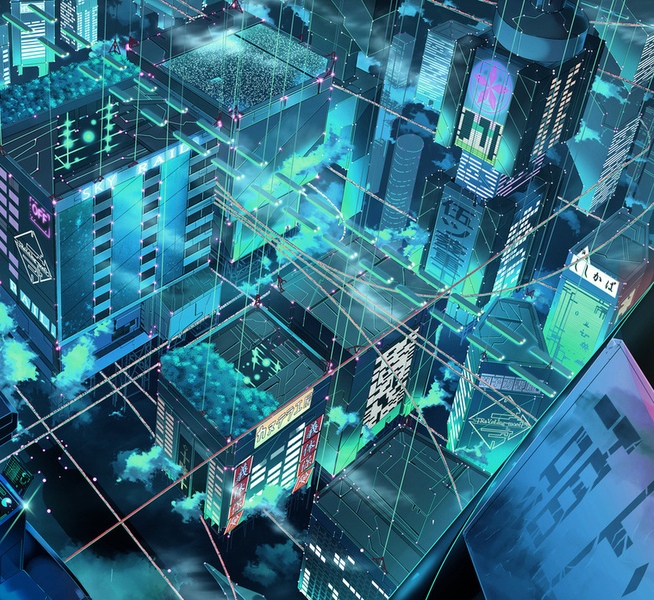 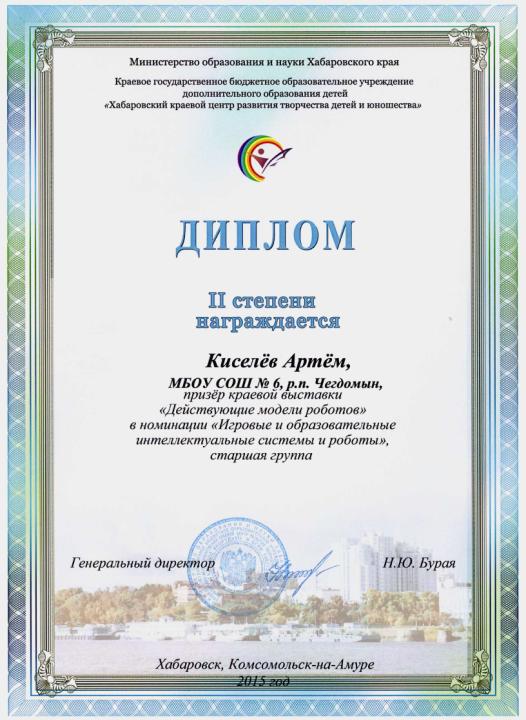 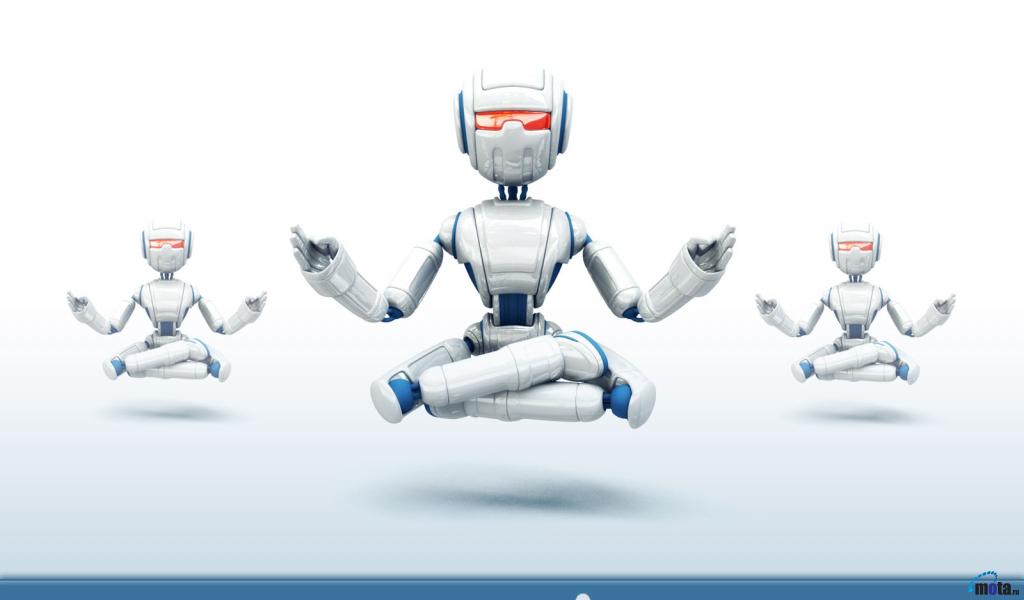 Спасибо за внимание!!!